VJEŠTINE (KOMPETENCIJE) UČITELJA POTREBNE ZA IZVOĐENJE DOBRE NASTAVE
Predavanje pripremila: Ingrid Šimičić, pedagoginja Osnovne škole Skrad i Osnovne škole Brod Moravice
SADRŽAJ PREDAVANJA
DEFINIRANJE POJMOVA :
 Vještine /kompetencije
Učitelj
„Dobra nastava“
OSOBINE LIČNOSTI UČITELJA
PODJELA KOMPETENCIJA : 
Profesionalne K
Životne K
K potrebne za dobru nastavu
UMJESTO ZAKLJUČKA
CILJ RADA/ PREDAVANJA
Podsjetiti se što su to vještine i kompetencije
Koje su nam vještine /kompetencije važne
Promišljanje o vlastitim vještinama za rad (koje imam i koje su mi još potrebne da budem dobar učitelj)
Potaći rad na sebi
Razmjena iskustava
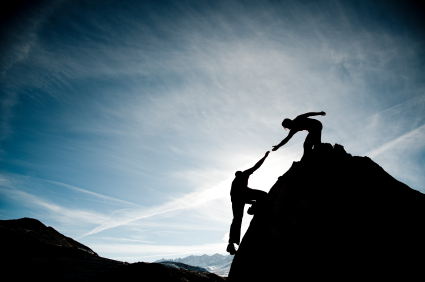 RADIONICA
INDIVIDUALAN RAD :
Ponuđene su vam – karakteristike, osobnosti, sposobnosti, vještine, kompetencije
Dobiti ćete tablicu od 3 stupca :
  1. K koje posjedujem
   2. K koje ne posjedujem
   3. K koje bih željela razvijati / steći
U stupce razvrstajte ponuđene pojmove.
ŠTO SU TO VJEŠTINE
Vještina označava općenito
   naučen ili stečen dio ponašanja. 
Vještina je mogućnost pojedinca 
   za brzo i točno izvođenje       niza sustavno organiziranih
    operacija ili sklopova 
   operacija za lakše i
 uspješnije obavljanje
 nekog zadatka.
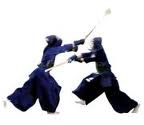 ŠTO SU TO KOMPETENCIJE
Kombinacija znanja, vještina, stavova, vrijednosti i navika koje omogućuju pojedincu da aktivno i efikasno djeluje u određenoj (specifičnoj) situaciji, odnosno profesiji
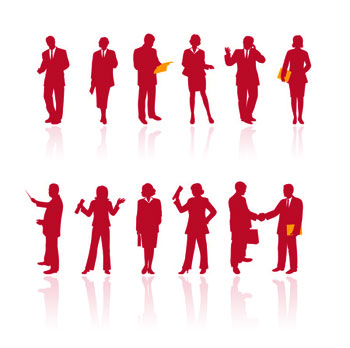 ŠTO JE TO UČITELJ
Učitelj (tj. nastavnik, profesor, odgajatelj, itd.) je stručna osoba visokih radnih, obrazovnih i etičkih kvaliteta educirana za rad u vrtiću, školi ili fakultetu za određen predmet. On mora udovoljiti nizu specifičnih zahtjeva kao što su: svjesna motiviranost za zvanje, potpuniji sustav općeg i stručnog obrazovanja, visoke intelektualne sposobnosti, 
   crte ličnosti adekvatne sustavu vrijednosti
   u društvu, visoku razinu zrelosti ličnosti,
    te visoku razinu osobne kulture.
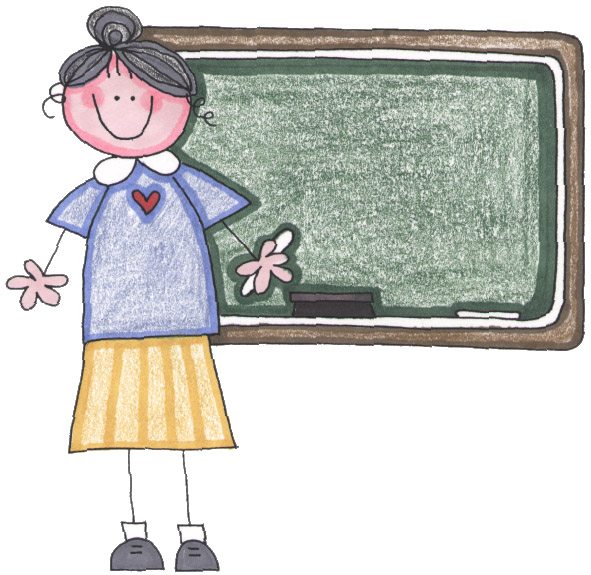 Još malo o učitelju
Suvremeni učitelj je organizator i voditelj nastavnog procesa, koordinator i mentor, motivator, ravnopravni suradnik i dr. Njegova primarna uloga je da učenicima bude od pomoći u razvoju svih njihovih fizičkih i psihičkih potencijala te da im pomogne u dostizanju individualnog maksimuma.
Suvremeni zahtjevi i dalje afirmiraju pojedince kao kreativce i inicijatore, ali sada se više traži timski rad učitelja. Učitelji se konstantno profesionalno usvršavaju, kako bi što bolje odgovorili novim zahtjevima društva.
ŠTO JE TO DOBRA NASTAVA
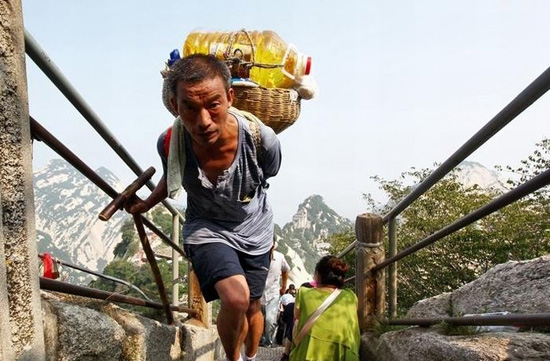 dobar učitelj, dobra priprema, pozitivno ozračje, kvalitetna komunikacija, izmjena metoda, poštivanje individualnih mogućnosti i interesa, jasni kriteriji,…
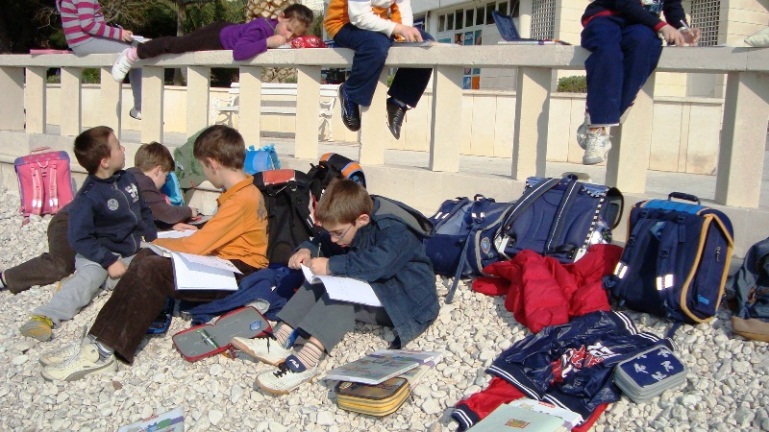 OSOBINE LIČNOSTI UČITELJA
Fizičko
Psihičko zdravlje 
Pozitivna slika o sebi
Fleksibilnost 
Strpljivost 
Pozitivnost 
Otvorenost
RADIONICA
RAD U GRUPAMA
 
Grupa A - Naše K potrebne roditeljima
Grupa B - Naše K potrebne učenicima/ djeci
Grupa C - Naše K potrebne ravnateljima
Grupa D - Naše K potrebne kolegama

IZVJEŠĆA PO GRUPAMA
KARAKTERISTIKE, SPOSOBNOSTI, VJEŠTINE, KOMPETENCIJE
Tolerancija
Samokritičnost
Organiziranost
Prilagodljivost
Kreativnost
Inovativnost
Sistematičnost
Vođenje
Kolegijalnost
Empatičnost
Pristupačnost
Komunikativnost
Asertivnost
Uviđavnost
nesebičnost
Otvorenost
Suradnja
Fleksibilnost
Radišnost
Upornost
Stručnost
Usavršavanje
Duhovitost
Opuštenost
Kritičnost
Samopouzdanje
Odgovornost
Temeljitost
Socijalne vještine
Pedag-psih znanja
POTREBNE KOMPETENCIJE
PROFESIONALNE KOMPETENCIJE

ŽIVOTNE KOMPETENCIJE

KOMPETENCIJE POTREBNE ZA IZVOĐENJE DOBRE NASTAVE
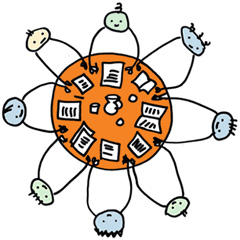 PROFESIONALNE KOMPETENCIJE
Planiranje rada
Izvođenje rada
Interakcija s učenicima
Drugi oblici nastave
Samovrednovanje 
Suradnja s kolegama
Usavršavanje
Suradnja s roditeljima
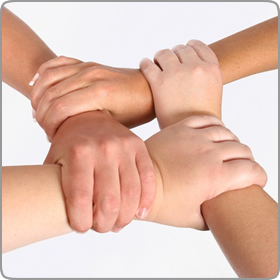 PLANIRANJE RADA
Postaviti jasne ciljeve svog rada /nastavnog sata
Motivacija /motiviranje učenika /pipremiti poveznicu  sadržaja sa  životom
Odrediti svoje aktivnosti i aktivnosti za učenike
Odrediti adekvatne/primjerene metode i oblike rada
Pripremiti radne materijale
Pripremiti rad za učenike s teškoćama
Očistiti sadržaje od suvišnog
Prije svega treba poznavati svoju grupu (razredni odjel)- učenike, njihove mogućnosti, interese i predznanja ali i obiteljsku sliku)
 
        ORGANIZATORSKE SPOSOBNOSTI
IZVOĐENJE RADA
Aktivnosti učitelja i učenika

Jasnoća vođenja kroz nastavu (i sadržaja rada i sam rad i upute i očekivanja rezultata rada)

Pobuditi učenikovo zanimanje i privoliti ga na rad (istraživanje, učenje,razgovor,…)
Učiti učenike misliti

SPOSOBNOSTI VOĐENJA (VOĐA)
INTERAKCIJA S UČENICIMA
Dogovori o pravilima ponašanja

Očekivanja svoja i očekivanja učenika
Pozitivan autoritet

Praćenje ponašanja učenika i pravovremeno reagiranje

Ista pravila vrijede za sve učenike

KOMINIKACIJSKE SPOSOBNOSTI
DRUGI OBLICI NASTAVE
Mijenjati oblike i metode rada
Uvoditi inovacije
Istraživački rad
Razvijanje samostalnosti učenika
Samoosvještavanje učenike (za svoje mogućnosti i sposobnosti)
POZNAVANJE STRUKE
SAMOVREDNOVANJE
Kontinuirano
Samokritički
Otvoreno
Hrabro

HTIJENJE/ VOLJA
SURADNJA S KOLEGAMA
Stalna

Timski rad

Razmjena iskustava

Posjet nastavi svoga kolege

Spremnost na komentare i sugestije

FLEKSIBILNOST,  SAMOPOUZDANJE, ASERTIVNOST
USAVRŠAVANJE
Važno

Stalno /kontinuirano

Individualno ( literatura, Internet) ili grupno

Na temelju samovrednovanja procijeniti koje su nam edukacije potrebne
 
OTVORENOST
Suradnja s roditeljima
Biti dostupan
Biti jasan
Dati svoju procjenu
Dati uputu / smjernicu
Biti ravnopravan i zadržati dostojanstvo
ŽIVOTNE KOMPETENCIJE
Komunikacijske 

Socijalne 

Emocionlna inteligencija 

Psihologija djece
KOMPETENCIJE POTREBNE ZA IZVOĐENJE DOBRE NASTAVE
Poznavanje struke
Poznavanje pedagoško – didaktičo- metodičkih područja
Upravljanje razredom 
Motivacija
Vrednovanje učeničkih 
   mogućnosti
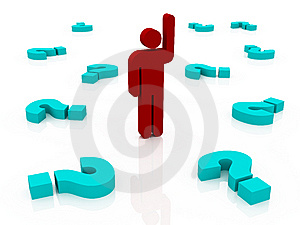 Poznavanje struke
Koliko poznajem sadržaje i građu svoga predmeta?

Koliko sam upoznata s novinama, inovacijama, novim informacijama i saznanjima stručnjaka iz svoje struke?

Koliko koristim različite izvore znanja,različita  sredstva i pomagala?

Koliko poznajem metodiku svoga predmeta?
Poznavanje pedagoško – didaktičko- metodičkih područja
Koliko poznajem navedeno?
Koliko su mi važne nove teorijske spoznaje?  
Jesam li spremna za uvođenje i nadogradnju tih znanja i novina u svoj rad?
Kako vodim pedagošku dokumentaciju?
Upravljanje razredom
Poznajem li svoje učenike? (njihove interese, mogućnosti, obiteljsku sliku)
Poznajem li osnove upravljanja razredom?(pravila, komunikacijske vještine, psihologiju djece,…)
Poštujem li svoje učenike?
Jesam li dostupna i otvorena za razgovor?
Motivacija
Koja je svrha mog poučavanju i razumiju li je moji učenici?

Pokušavam li odgonetnuti na pitanja – zašto?; Što će mi to i slično?

Pripremam li se za motiviranje učenika?

Koristim li različite materijale da bih to postigla?

Kako znam da li uspijevam u tome (ako uspijevam)?
Vrednovanje učeničkih mogućnosti
Da li sam odredila što točno pratim i ocjenjujem?
Što je učenicima važno znati iz mog predmeta?
Koliko treba znati za pojedinu ocjenu?
Savjetujem li se s nekim?
Kako znam da postižem objektivnost u praćenju i ocjenjivanju?
Koristim li i druge metode praćenja i ocjenjivanja (mape, portfolio,…)?
Da li mi je važna reprodukcija ili viši nivoi znanja)?
UMJESTO ZAKLJUČKA
ZAŠTO KOMPETENCIJE- prvenstveno da bismo bili zadovoljni sobom i načinom na koji obavljamo svoj posao. Jedno uvjetuje drugo.
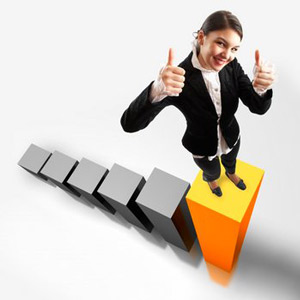 Možda ste se na početku rada osjećali kao jedan od ove dvojice
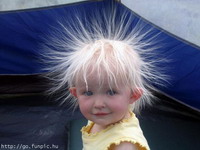 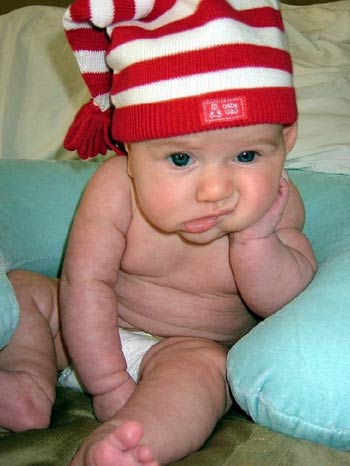 A sada se nadam se osjećate ovako
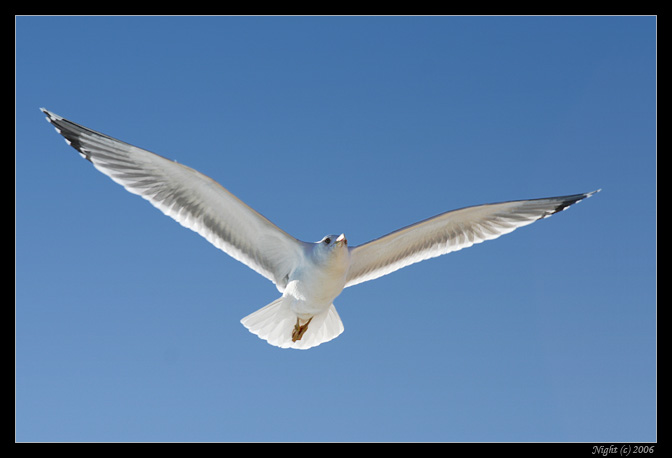 Samo je jedan kutak svemira 
koji sigurno možete popraviti, 
a to ste vi sami.